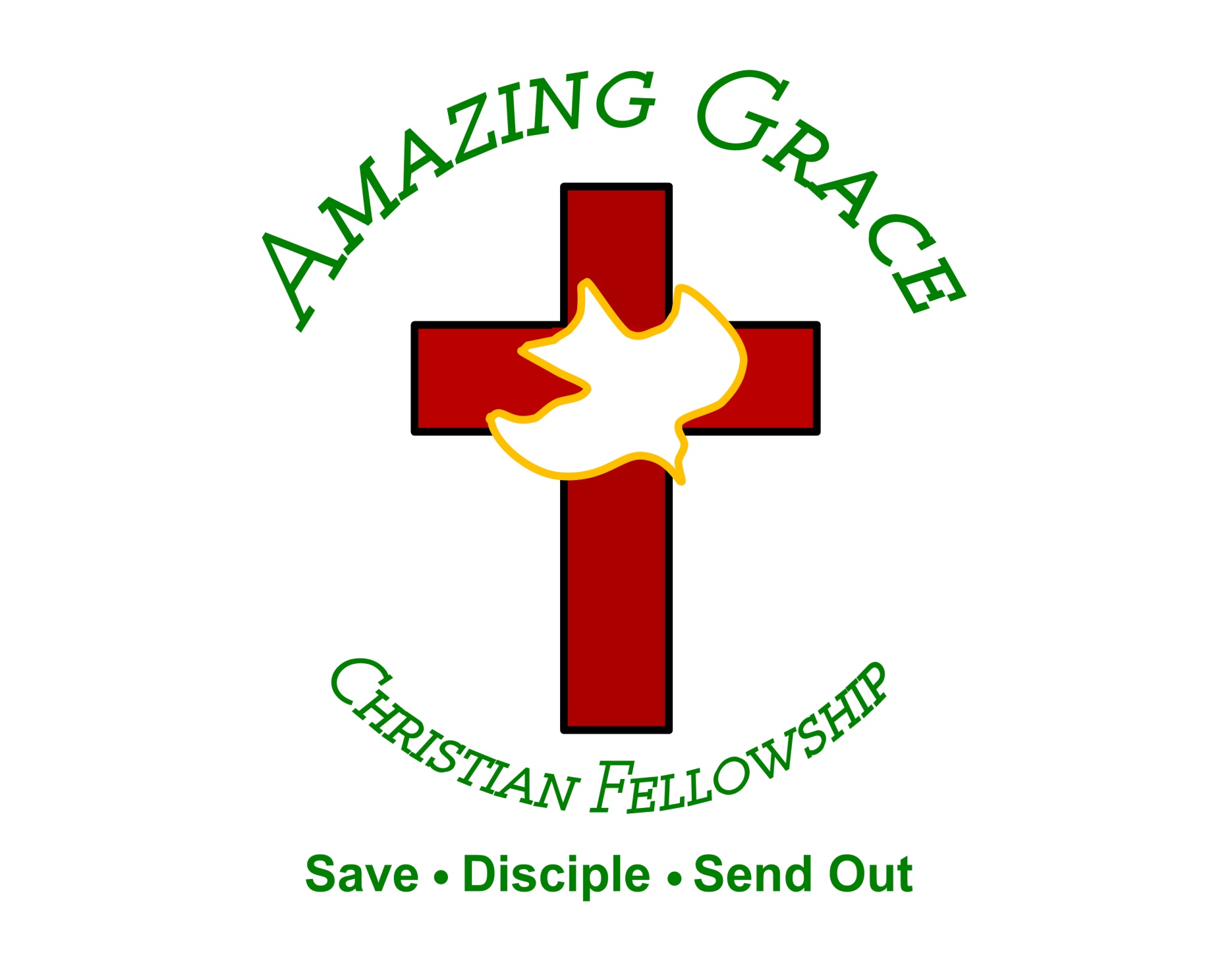 “Open The Eyes Of My Heart Lord”
(Michael W. Smith)
Open the eyes of my heart, Lord Open the eyes of my heart I want to see You I want to see You Open
the eyes of my heart, Lord Open the eyes of my heart I want to see You I want to see You To see You
high and lifted up Shinin' in the light of Your glory
Pour out Your power and love As we sing holy, holy,
Holy Open the eyes of my heart, Lord Open the eyes of my heart I want to see You I want to see You Open
the eyes of my heart, Lord Open the eyes of my heart I want to see You I want to see You To see You
high and lifted up Shinin' in the light of Your glory Pour out Your power and love As we sing holy, holy,
Holy To see You high and lifted up Shinin' in the light of Your glory Pour out Your power and love As we
sing holy, holy, holy To see You high and lifted up
Shinin' in the light of Your glory Pour out Your power
and love As we sing holy, holy, holy Holy, holy, holy
We cry holy, holy, holy You are holy, holy, holy I want
to see you Holy, holy, holy Holy, holy, holy You are holy, holy, holy I want to see you Holy, holy, holy
Holy, holy, holy Holy, holy, holy, I want to see you Holy, holy, holy Holy, holy, holy Holy, holy, holy, I want
to see you Holy, holy, holy Holy, holy, holy Holy, holy, holy, I want to see you Holy, holy, holy
Holy, holy, holy Holy, holy, holy, I want to see you Holy, holy, holy Holy, holy, holy Holy, holy, holy, I
want to see you Holy, holy, holy Holy, holy, holy
Holy, holy, holy, I want to see you
Our God Saves
(by Paul Baloche)
In the name of the Father, in the name of the Son
In the name of the Spirit, Lord, we come We're
gathered together to lift up Your Name To call on our Savior to fall on Your grace In the name of the
Father, in the name of the Son In the name of the Spirit, Lord, we come We're gathered together to lift
up Your Name To call on our Savior to fall on Your grace To call on our Savior, to fall on Your grace
Hear the joyful sound of our offering As Your saints bow down, as Your people sing We will rise with You,
lifted on Your wings And the world will see that Our God saves, our God saves There is hope in Your
name Our God saves, our God saves There is hope in Your name Mourning turns to songs of praise Our
God saves, our God saves
Agnus Dei
(by Michael W. Smith)
Alleluia Alleluia For our Lord God Almighty reigns
Alleluia Alleluia For our Load God Almighty reigns
Alleluia Holy Holy Are You Lord God Almighty Worthy is the Lamb Worthy is the Lamb You are Holy Holy
Are You Lord God Almighty Worthy is the Lamb Worthy is the Lamb Amen Holy Holy Are You Lord
God Almighty Worthy is the Lamb Worthy is the Lamb You are Holy Holy Are You Lord God Almighty
Worthy is the Lamb Worthy is the Lamb Amen
Good Good Father
(by Chris Tomlin)
Oh, I've heard a thousand stories of what they think You're like But I've heard the tender whisper of love
in the dead of night And You tell me that You’re pleased and that I'm never alone You're a good,
good Father It's who You are, it's who You are, it's who You are And I'm loved by You It's who I am, it's
who I am, it's who I am Oh, and I've seen many searching for answers far and wide But I know we're
all searching for answers only You provide 'Cause You know just what we need before we say a word
You're a good, good Father It's who You are, it's who You are, it's who You are And I'm loved by You It's
who I am, it's who I am, it's who I am Because You are perfect in all of Your ways You are perfect in all
of Your ways You are perfect in all of Your ways to us
You are perfect in all of Your ways Oh, You're perfect
in all of Your ways You are perfect in all of Your ways to us Oh, it's love so undeniable I, I can hardly speak
Peace so unexplainable I, I can hardly think As You call me deeper still As You call me deeper still As You
call me deeper still into love, love, love You're a good, good Father It's who You are, it's who You are,
it's who You are And I'm loved by You It's who I am, it's who I am, it's who I am And You're a good, good
Father It's who You are, it's who You are, it's who You are And I'm loved by You It's who I am, it's who I am,
it's who I am You're a good, good Father It's who You are, it's who You are, it's who You are And I’m loved
by You It's who I am, it's who I am, it's who I am (You're a good, good Father) You are perfect in all of
Your ways (it's who You are, it's who You are, it's who You are) (And I'm loved by You) You are perfect in all
of Your ways (it's who I am, it's who I am, it's who I am)
Glory, Honor and Praise
(by Leigh Taylor)
Glory -To the Father, To the Son, To the Holy Spirit. Mmm Honor -To the Father, To the Son,
To the Holy Spirit. Mmm Praises -To the Father,
To the Son, To the Holy Spirit. Mmm And I bless your
name Father And I worship you Father And I will proclaim to all the world Your love for us is without
measure
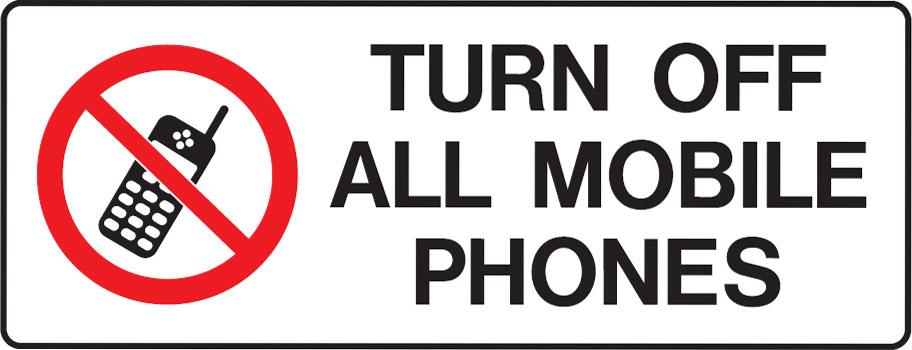 God Wants Our Best
by Pastor Fee Soliven
Genesis 22:13-14
Sunday Morning
January 2, 2022
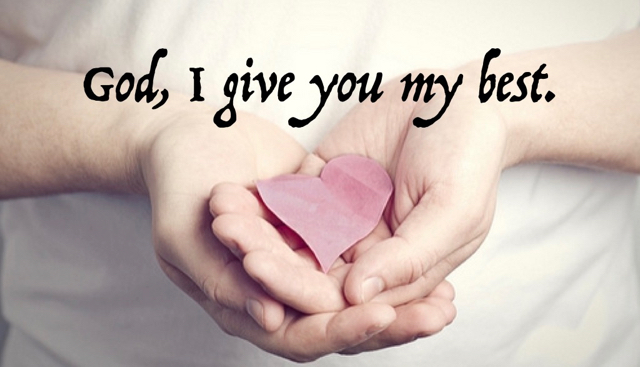 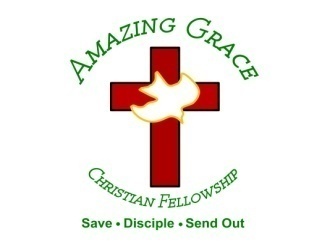 Genesis 22:13-14
13 Then Abraham lifted his eyes and looked, and there behind him was a ram caught in a thicket by its horns. So Abraham went and took the ram, and offered it up for a burnt offering instead of his son. 14 And Abraham called the name of the place, The-Lord-Will-Provide; as it is said to this day, "In the Mount of The LORD it shall be provided."
Truth About God
“God will test people of faith”
1. Abraham’s Faith Was Tested
Genuine Faith Is Demonstrated 
by Obedience
What would God promise today?
Genesis 22:2
And He said, "Take now your son, your only son Isaac, whom you love, and go to the land of Moriah, and offer him there as a burnt offering on one of the mountains of which I shall tell you."
How would he respond?
How would you respond?
Genesis 22:3
“So Abraham rose early in the morning and saddled his donkey, and took two of his young men with him, and Isaac his son; and he split the wood for the burnt offering, and arose and went to the place of which God had told him”
Abraham Did Not Understand God’s Command, But He Still Trusted
Psalm 56:1-4
1 Be merciful to me, O God, for man would swallow me up; Fighting all day he oppresses me. 2 My enemies would hound me all day, For there are many who fight against me, O Most High. 3 Whenever I am afraid, I will trust in You. 4 In God (I will praise His word), In God I have put my trust; I will not fear. What can flesh do to me?
Isaac Was Obedient to Abraham
It was one thing for Abraham to trust God, but what about Isaac?
Genesis 22:9-18
9 Then they came to the place of which God had told him. And Abraham built an altar there and placed the wood in order; and he bound Isaac his son and laid him on the altar, upon the wood.
10 And Abraham stretched out his hand and took the knife to slay his son. 11 But the Angel of the LORD called to him from heaven and said, "Abraham, Abraham!" And he said, "Here I am." 12 And He said, "Do not lay your hand on the lad, or do anything to him; for now I know that you fear God, since you have not withheld your son, your only son, from Me."
13 Then Abraham lifted his eyes and looked, and there behind him was a ram caught in a thicket by its horns. So Abraham went and took the ram, and offered it up for a burnt offering instead of his son. 14 And Abraham called the name of the place, The-Lord-Will-Provide; as it is said to this day, "In the Mount of The LORD it shall be provided."
15 Then the Angel of the LORD called to Abraham a second time out of heaven, 16 and said: "By Myself I have sworn, says the LORD, because you have done this thing, and have not withheld your son, your only son—
17 blessing I will bless you, and in multiplying I will multiply your descendants as the stars of the heaven and as the sand which is on the seashore; and your descendants shall possess the gate of their enemies. 18 In your seed all the nations of the earth shall be blessed, because you have obeyed My voice."
Can We Trust God When Our Faith 
Is Tested?
Proverbs 3:5-6
5 Trust in the LORD with all your heart, and lean not on your own understanding; 6 In all your ways acknowledge Him, And He shall direct your paths.
Hebrews 11:19
“God was able to raise [Isaac] up, even from the dead, from which he also received him in a figurative sense”
2. God Intervened and Provided a Sacrifice
God Does Not Require Us to Do Anything That Would Destroy His Promise
Genesis 22:12
And He said, "Do not lay your hand on the lad, or do anything to him; for now I know that you fear God, since you have not withheld your son, your only son, from Me."
We May Not Understand Why God Asks a Certain Thing of Us, But We Can Trust Him Anyway
Psalm 31:9-16
9 Have mercy on me, O LORD, for I am in trouble; My eye wastes away with grief, Yes, my soul and my body! 10 For my life is spent with grief, And my years with sighing; My strength fails because of my iniquity, And my bones waste away.
11 I am a reproach among all my enemies, But especially among my neighbors, And am repulsive to my acquaintances; Those who see me outside flee from me. 12 I am forgotten like a dead man, out of mind; I am like a broken vessel. 13 For I hear the slander of many; Fear is on every side; While they take counsel together against me, They scheme to take away my life.
14 But as for me, I trust in You, O LORD; I say, "You are my God." 15 My times are in Your hand; Deliver me from the hand of my enemies, And from those who persecute me. 16 Make Your face shine upon Your servant; Save me for Your mercies' sake.
God Revealed Himself to Abraham as 
Jehovah Jireh
The Lord Provided for Abraham and will Provide for Us Too!
Can We All Trust God When He Asks for our All, Knowing It Will Draw 
Us Closer to Him?
1 Thessalonians 4:13-18
13 But I do not want you to be ignorant, brethren, concerning those who have fallen asleep, lest you sorrow as others who have no hope. 14 For if we believe that Jesus died and rose again, even so God will bring with Him those who sleep in Jesus.
15 For this we say to you by the word of the Lord, that we who are alive and remain until the coming of the Lord will by no means precede those who are asleep. 16 For the Lord Himself will descend from heaven with a shout, with the voice of an archangel, and with the trumpet of God. And the dead in Christ will rise first.
17 Then we who are alive and remain shall be caught up together with them in the clouds to meet the Lord in the air. And thus we shall always be with the Lord. 18 Therefore comfort one another with these words.
1 Corinthians 15:50-54
50 Now this I say, brethren, that flesh and blood cannot inherit the kingdom of God; nor does corruption inherit incorruption. 51 Behold, I tell you a mystery: We shall not all sleep, but we shall all be changed-- 52 in a moment, in the twinkling of an eye, at the last trumpet. For the trumpet will sound, and the dead will be raised incorruptible, and we shall be changed.
53 For this corruptible must put on incorruption, and this mortal must put on immortality. 54 So when this corruptible has put on incorruption, and this mortal has put on immortality, then shall be brought to pass the saying that is written: "Death is swallowed up in victory."
20 Again, when a righteous man turns from his righteousness and commits iniquity, and I lay a stumbling block before him, he shall die; because you did not give him warning, he shall die in his sin, and his righteousness which he has done shall not be remembered; but his blood I will require at your hand.
Acts 2:38-39
38 Then Peter said to them, "Repent, and let every one of you be baptized in the name of Jesus Christ for the remission of sins; and you shall receive the gift of the Holy Spirit. 39 For the promise is to you and to your children, and to all who are afar off, as many as the Lord our God will call."
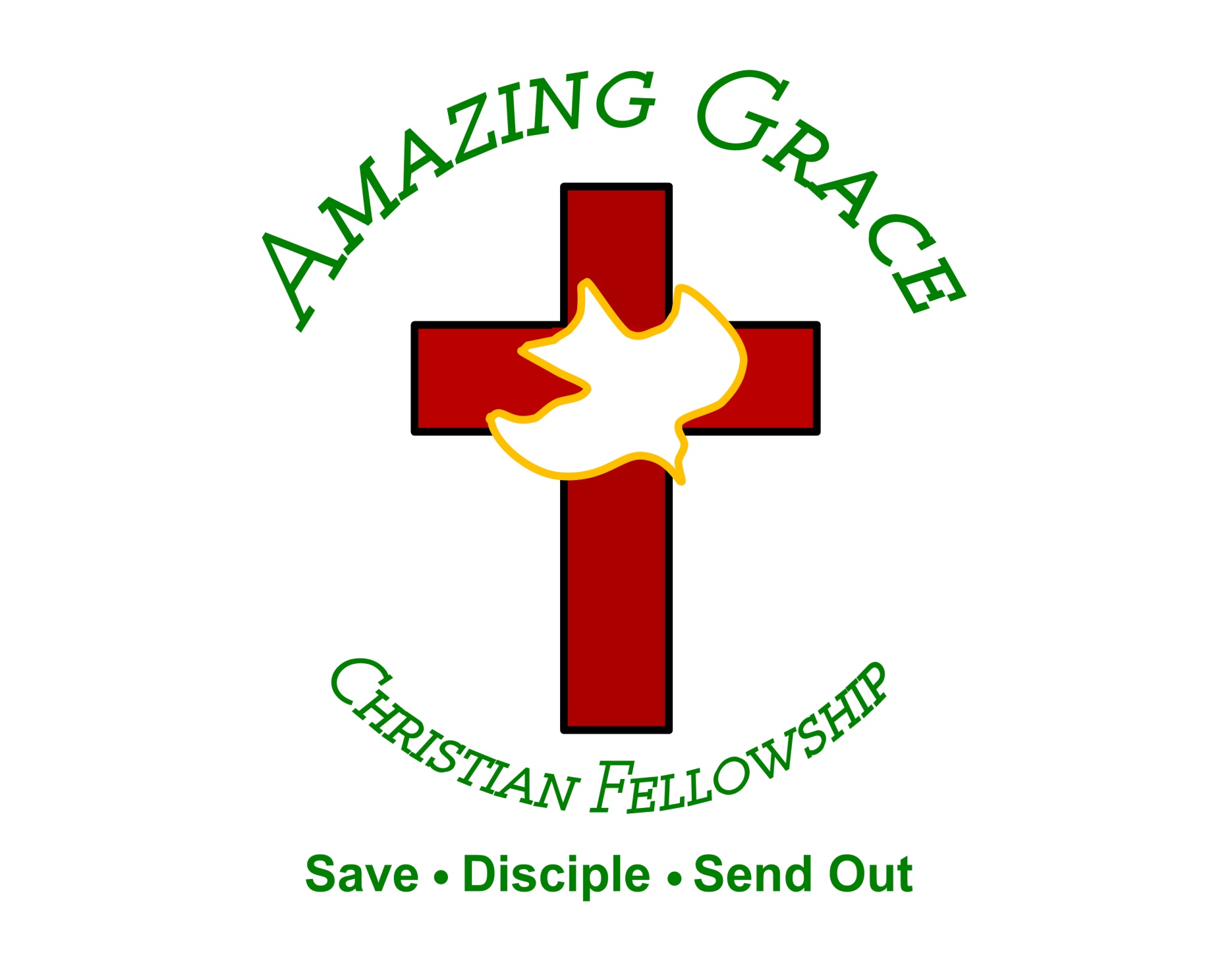